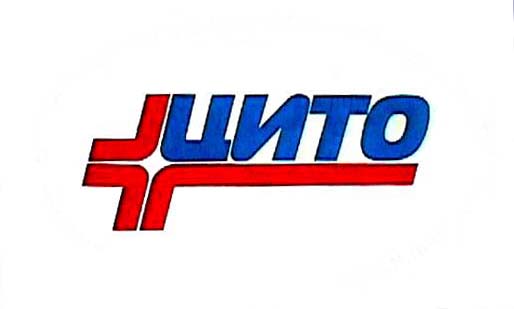 Национальный медицинский исследовательский центр травматологии и ортопедии им. Н.Н. Приорова
ХИРУРГИЧЕСКОЕ ЛЕЧЕНИЕ КИЛЕВИДНОЙ ДЕФОРМАЦИЙ ГРУДНОЙ КЛЕТКИ
к.м.н. П.А. Королёв
Москва - 2021